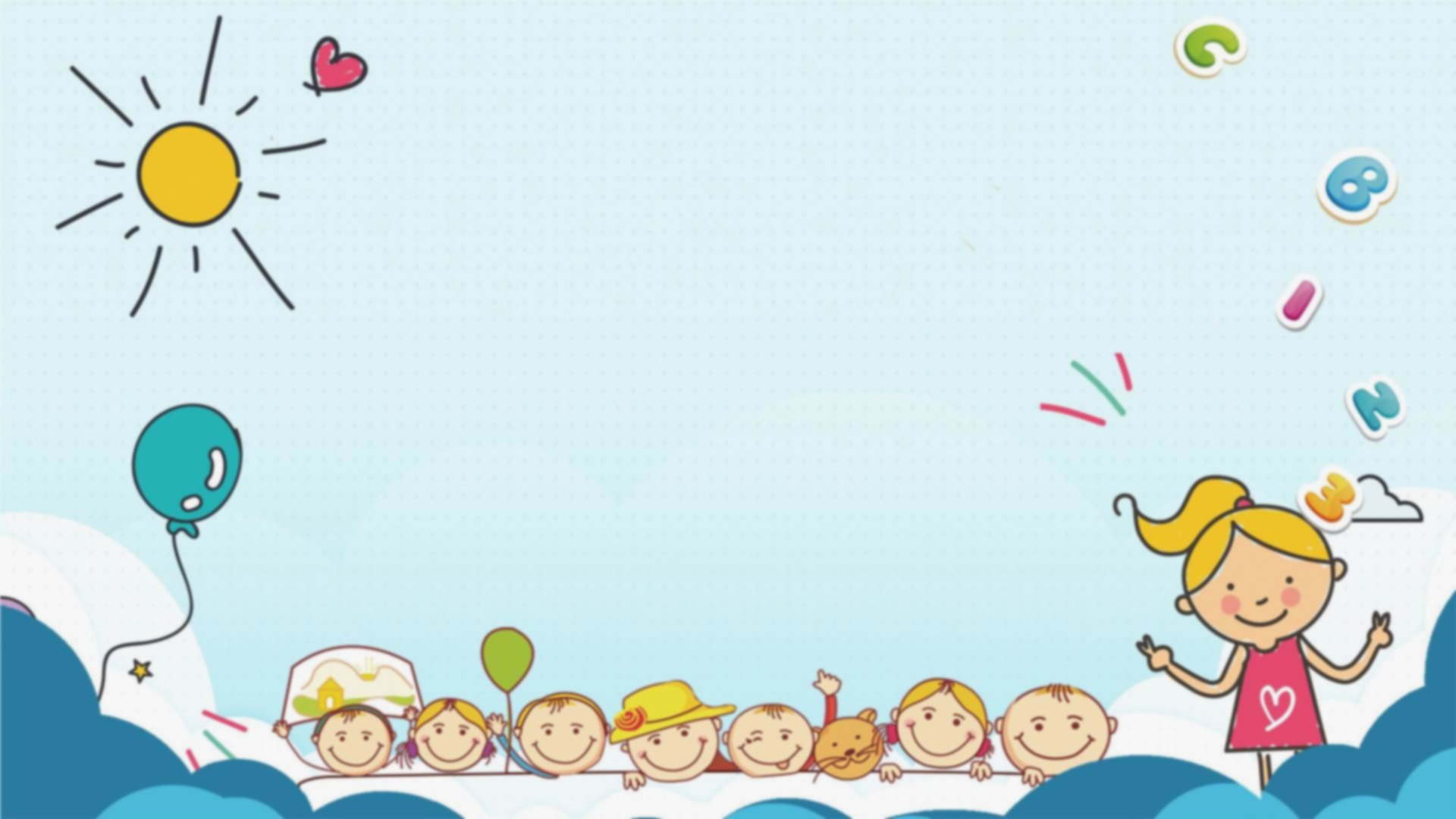 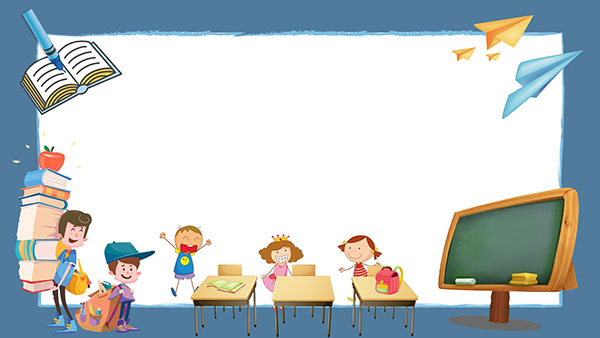 Ôn bài cũ
Thứ    , ngày     tháng 11 năm 2022
Khoa học
Ba thể của nước.
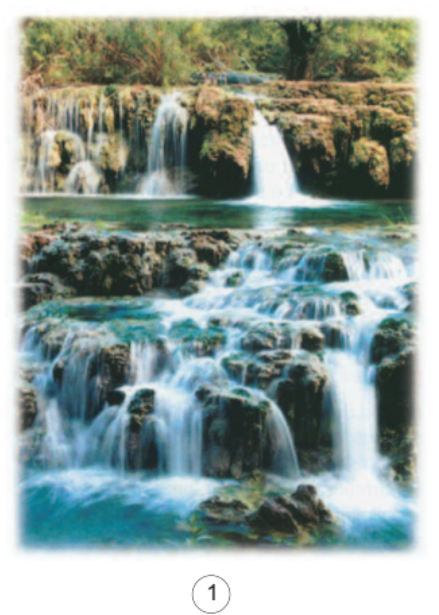 Thác nước đang đổ mạnh từ trên cao xuống
Quan sát và mô tả những gì em nhìn thấy ở hình 1
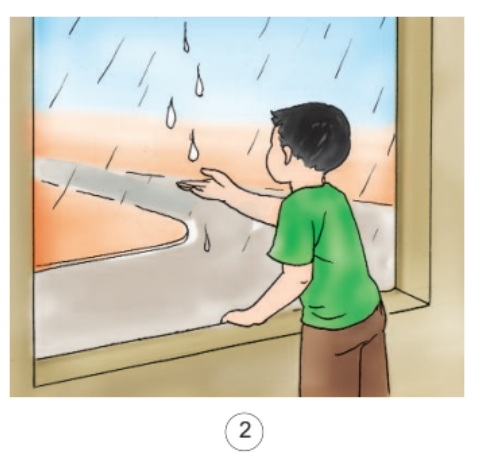 Bạn nhỏ đưa tay hứng những giọt nước mưa
Quan sát và mô tả những gì em nhìn thấy ở hình 2
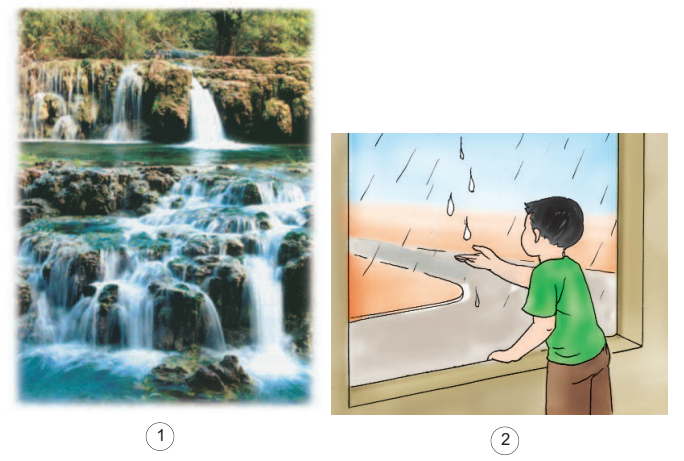 Nước ở thể lỏng
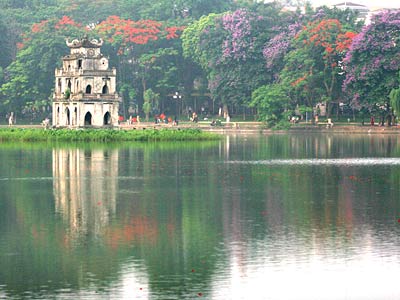 Sông
Ao, hồ
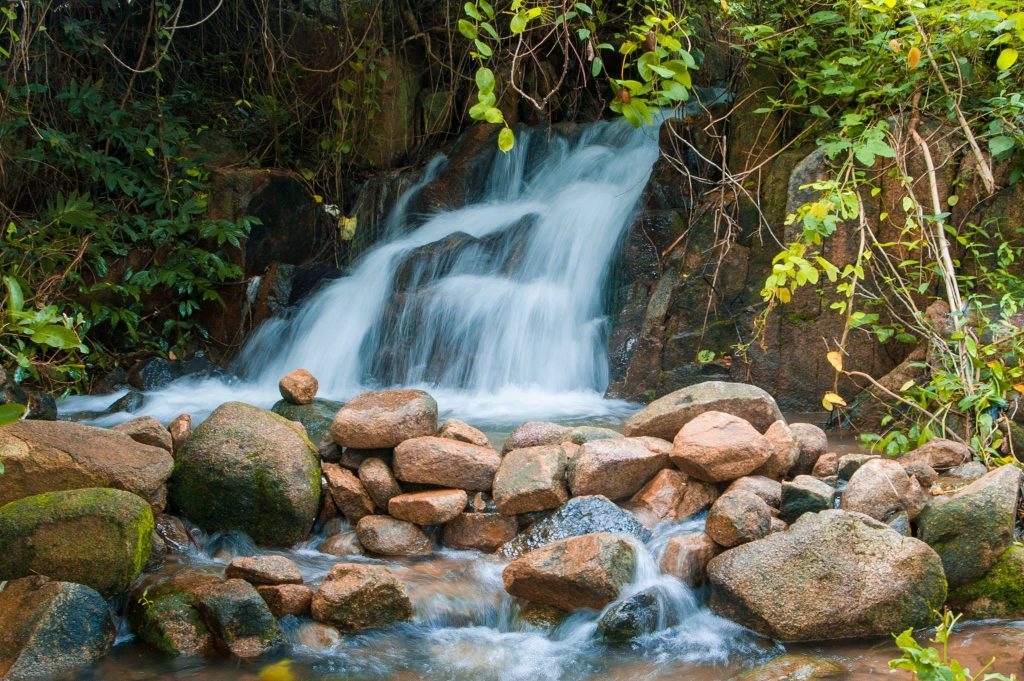 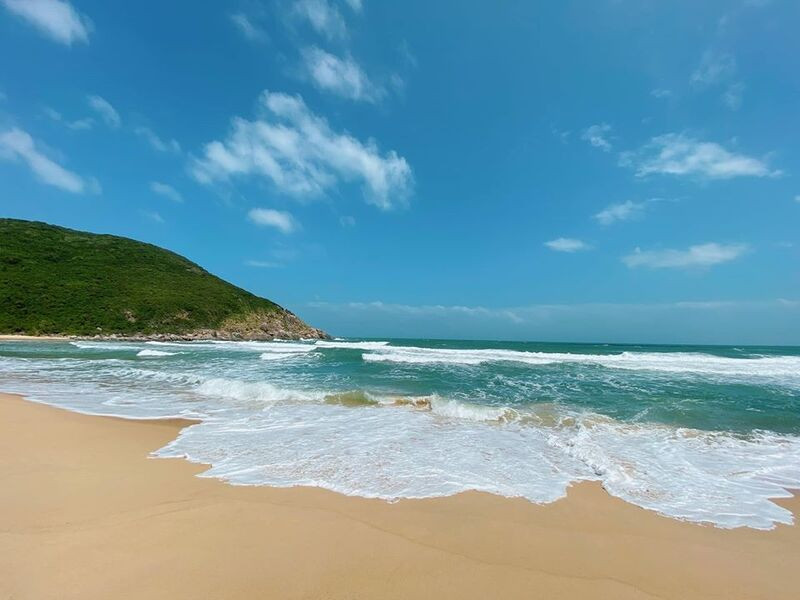 Suối
Biển
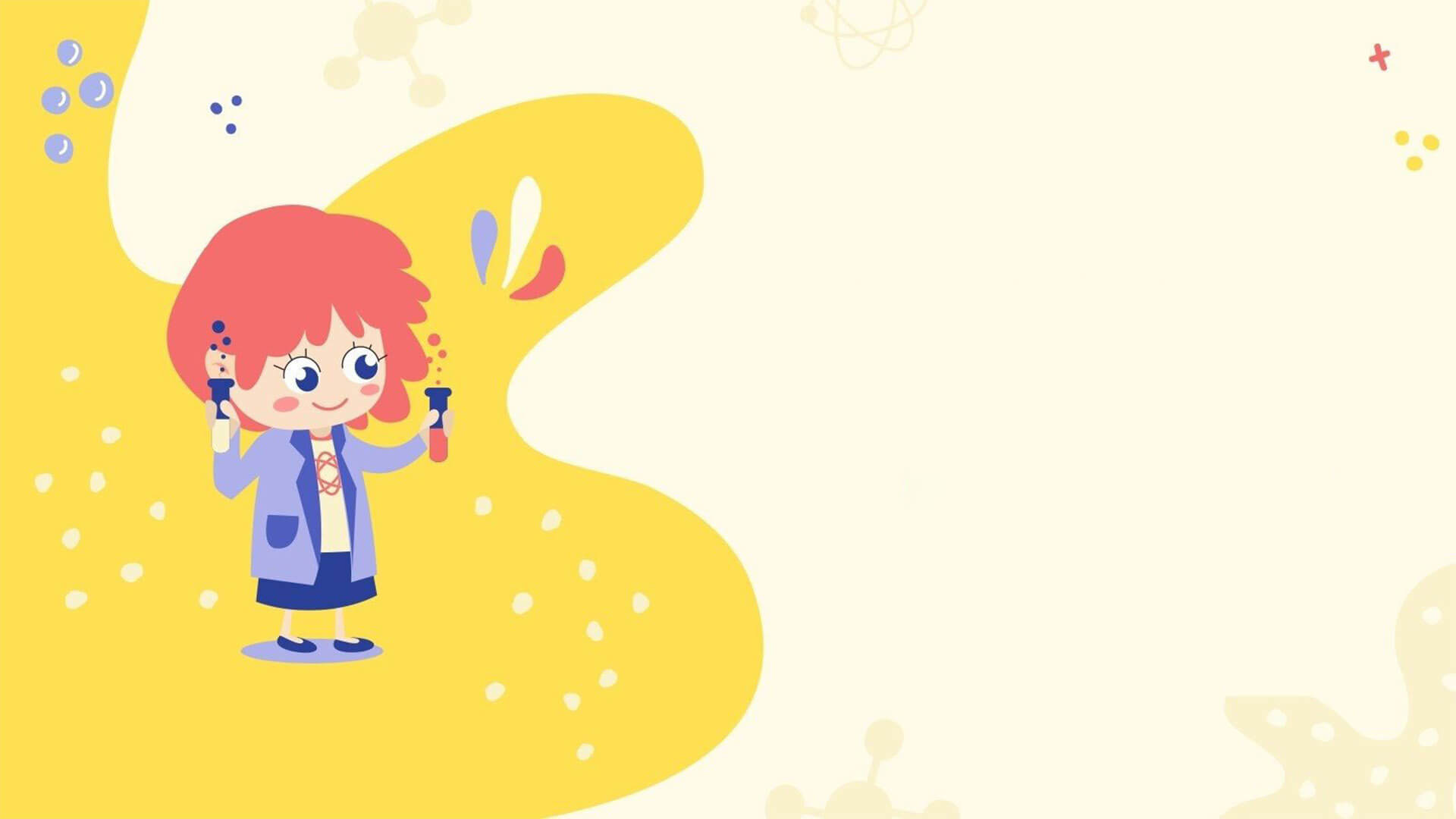 Thí nghiệm 1
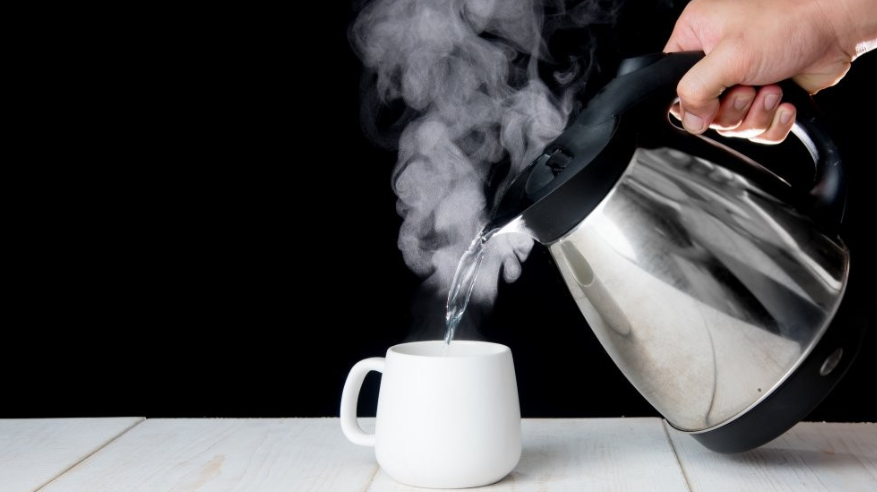 Rót nước vào một chiếc cốc, em thấy có hiện tượng gì ?
Hơi nước bốc lên
Nước ở thể khí
Em nhìn gì trên mặt trong của đĩa? 
Hiện tượng gì đã xảy ra với nước trong cốc?
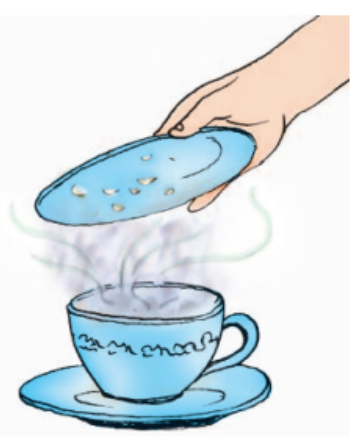 Khi úp đĩa  lên cốc nước nóng khoảng một phút rồi nhấc lên thì ta thấy trên mặt đĩa có những giọt nước đọng lại. Như vậy, nước nóng trong cốc đã bốc hơi từ cốc lên.
Nước ở thể khí
Bay hơi
Ngưng tụ
Nước ở thể lỏng
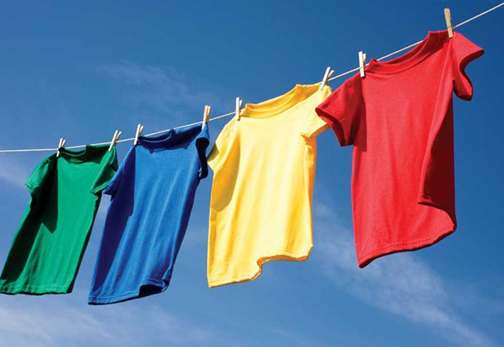 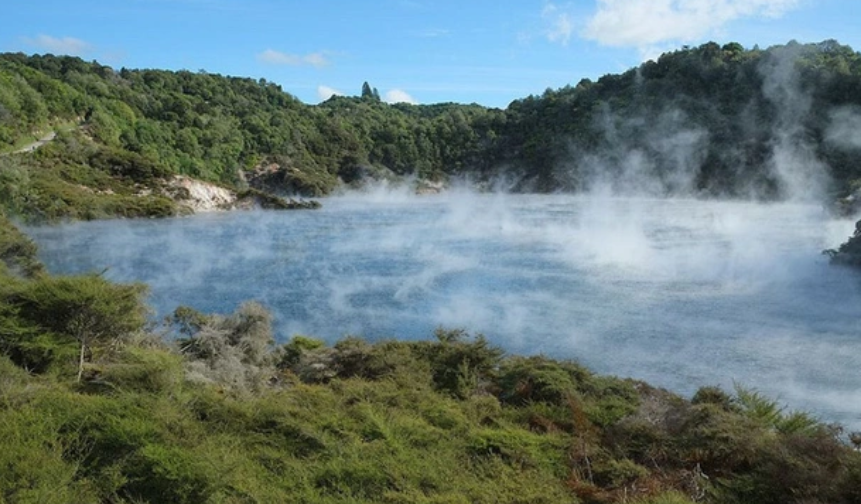 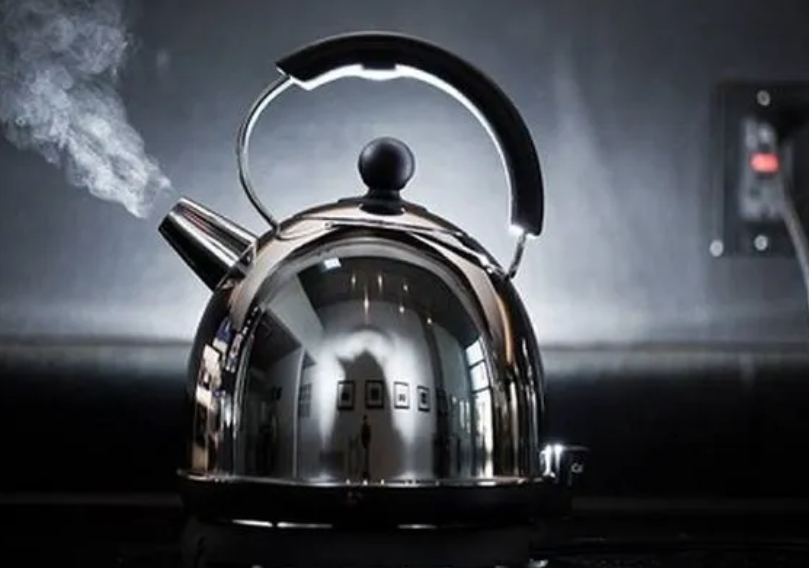 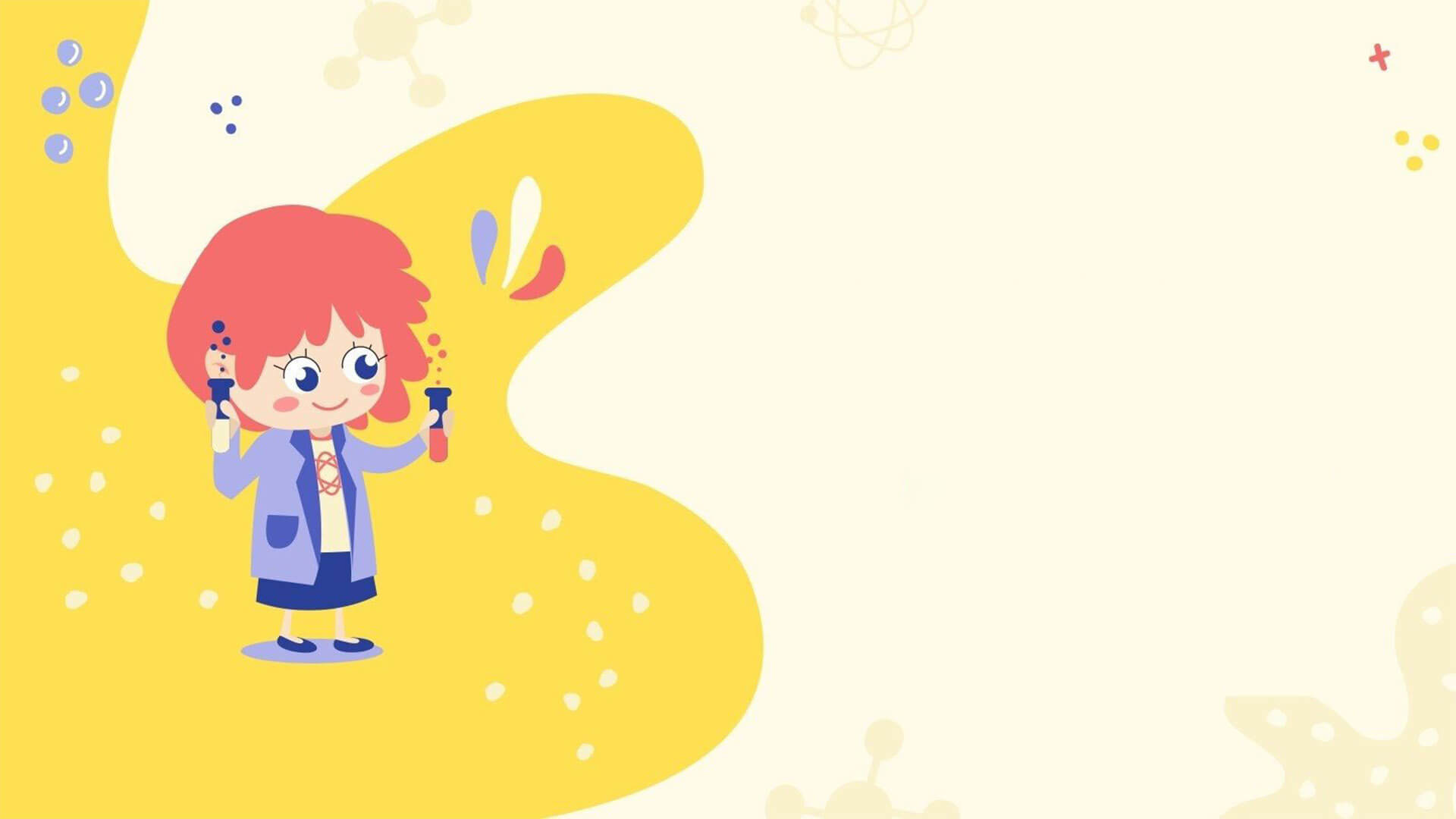 Thí nghiệm 2
1
2
Nước ở trong khay đã đông thành nước đá
Đặt khay có nước vào ngăn làm đá của tủ lạnh, sau vài giờ lấy khay ra. Hiện tượng gì sẽ xảy ra đối với nước trong khay ?
Đông đặc
Nước ở thể rắn
3
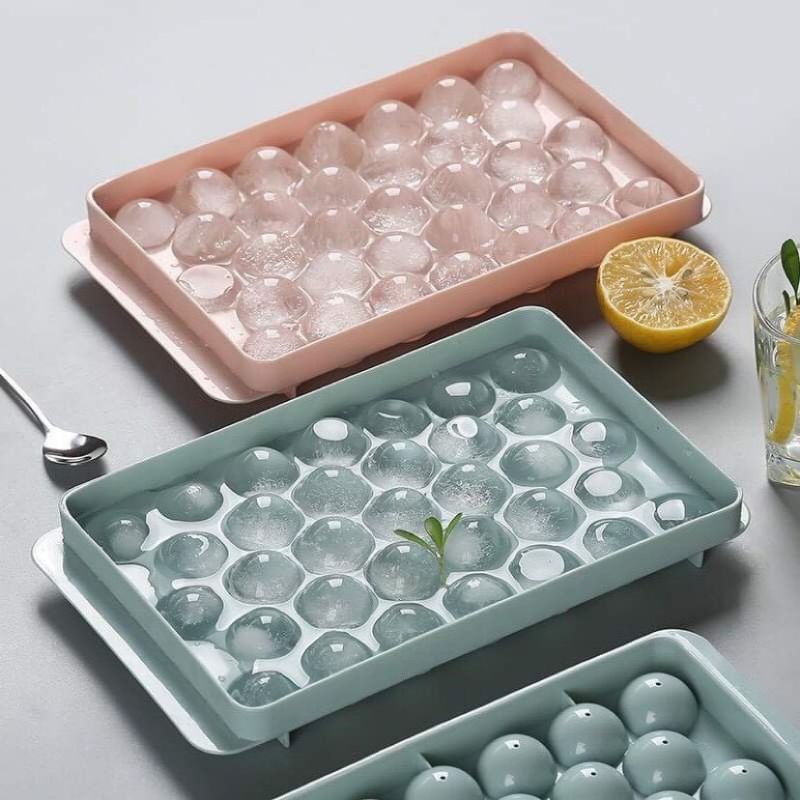 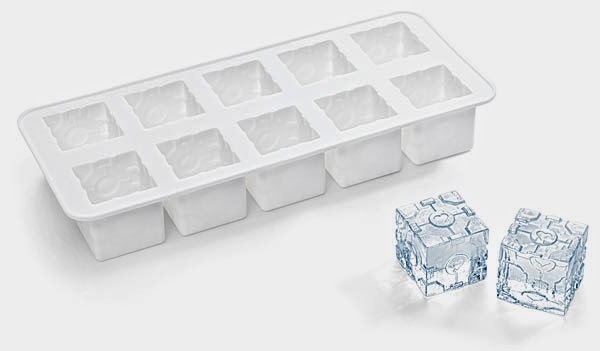 Nước ở thể rắn có hình dạng nhất định
Quan sát 2 hình trên  và cho biết:
Em có nhận xét gì về nước ở thể rắn?
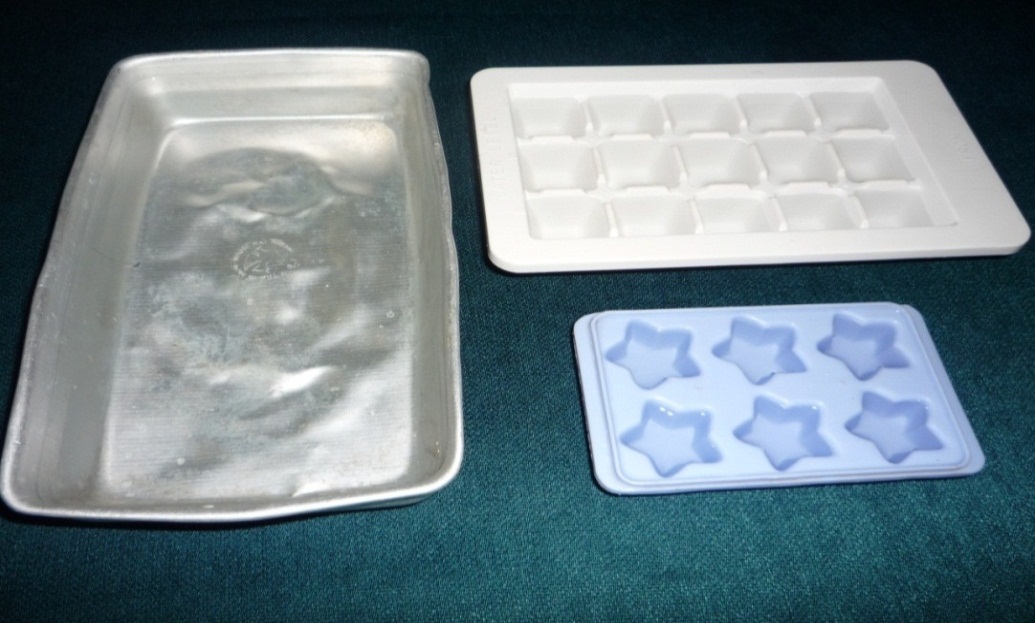 4
Nước đá ở trong khay chảy ra thành nước
- Để khay nước đá ở ngoài tủ lạnh, hiện tượng gì sẽ xảy ra? Hiện tượng đó gọi là gì ?
Nóng chảy
Nước ở thể lỏng
Qua hai hiện tượng trên em có nhận xét gì về sự chuyển động của nước?
1
Nước ở thể rắn
Đông đặc
Nóng chảy
2
Nước ở thể lỏng
3
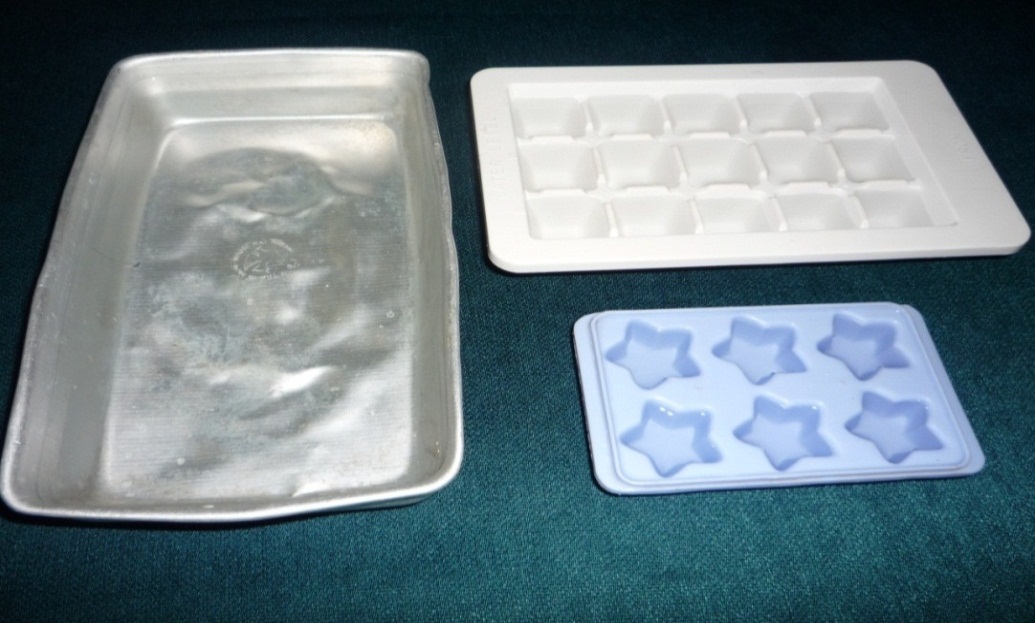 4
Tuyết
Mưa đá
Băng
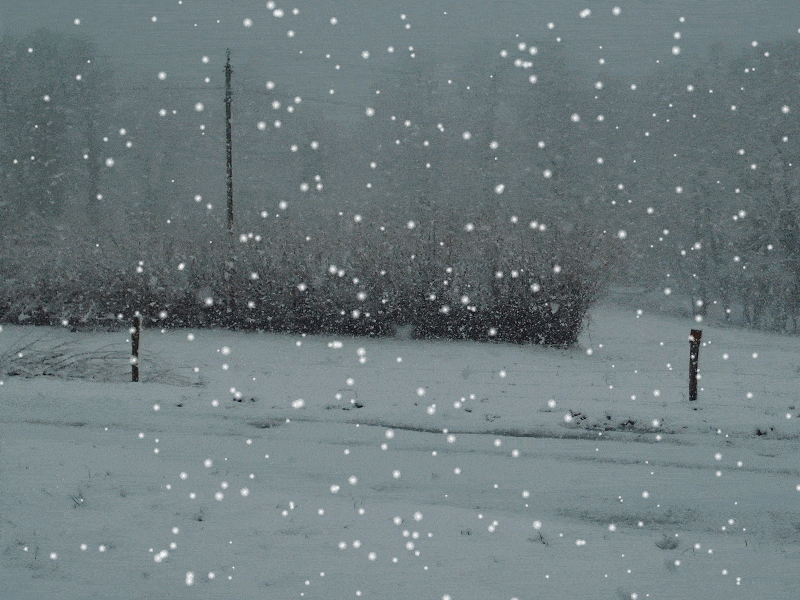 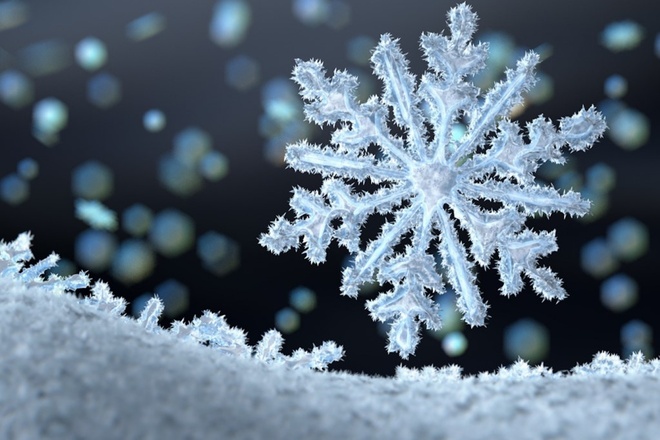 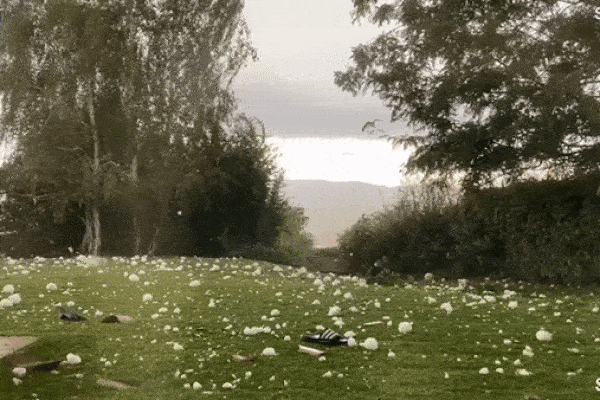 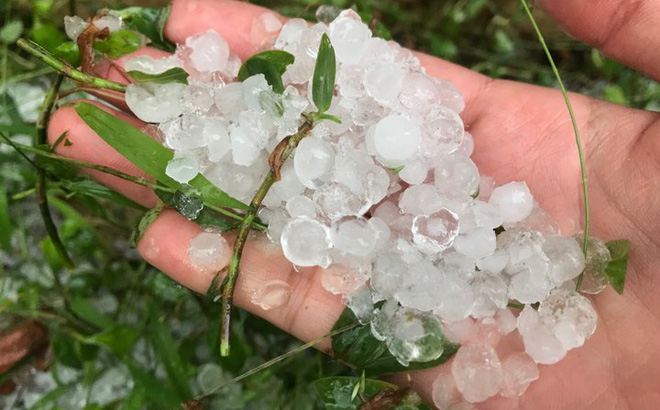 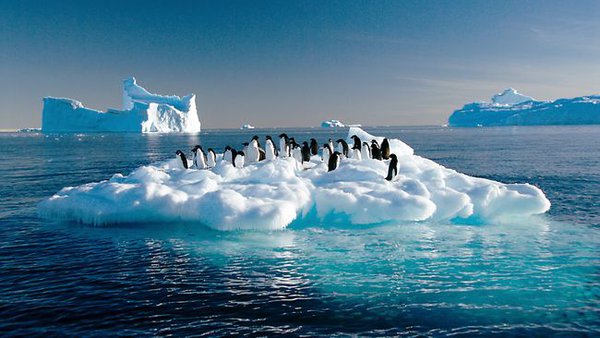 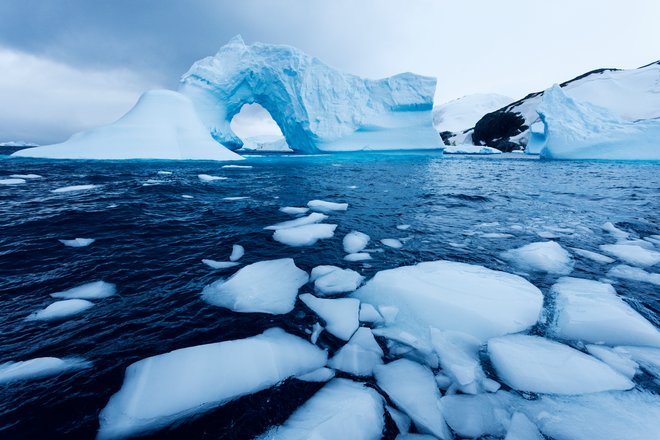 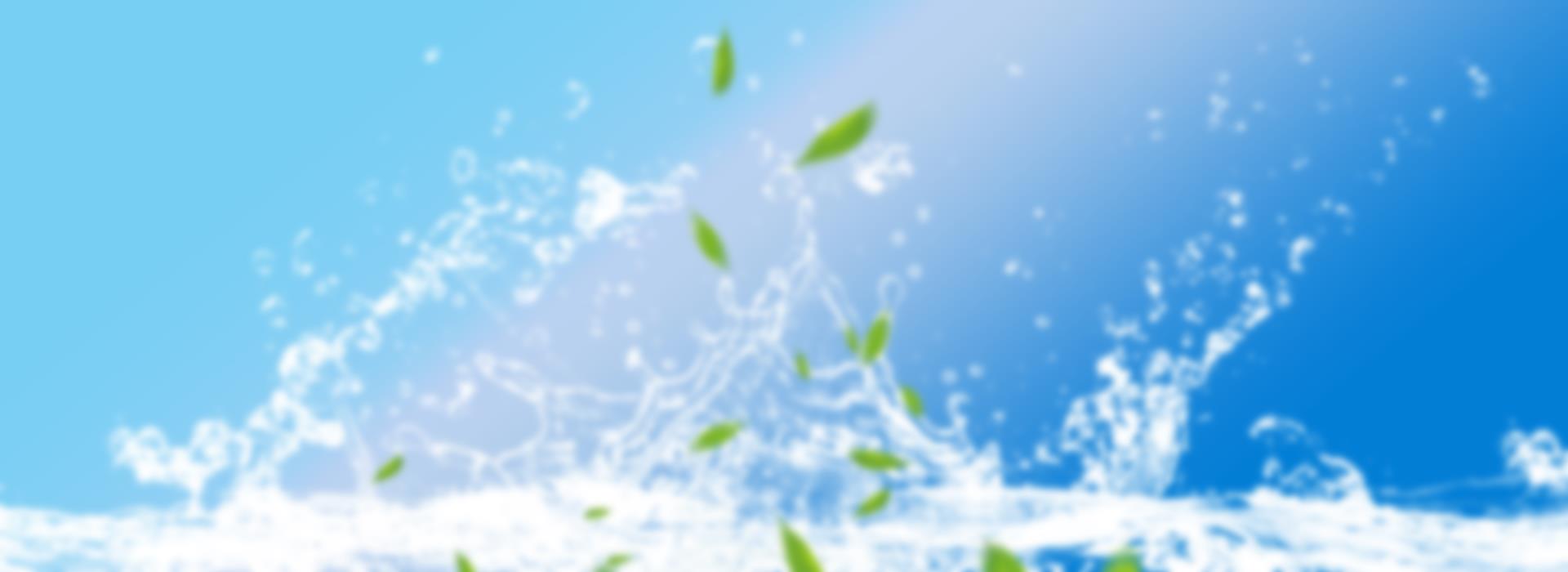 * Nước có thể tồn tại ở những thể nào?
- Nước có thể tồn tại ở thể lỏng, thể khí (hơi) và thể rắn.
* Nước ở thể lỏng và thể khí có tính chất gì khác với tính chất của nước ở thể rắn?
- Nước ở thể lỏng và thể khí không có hình dạng nhất định.
- Nước ở thể rắn có hình dạng nhất định.
Sơ đồ sự chuyển thể của nước
Nước ở thể khí
Bay hơi
Ngưng tụ
Nước ở thể lỏng
Nước ở thể lỏng
Nước ở thể rắn
Nóng chảy
Đông đặc
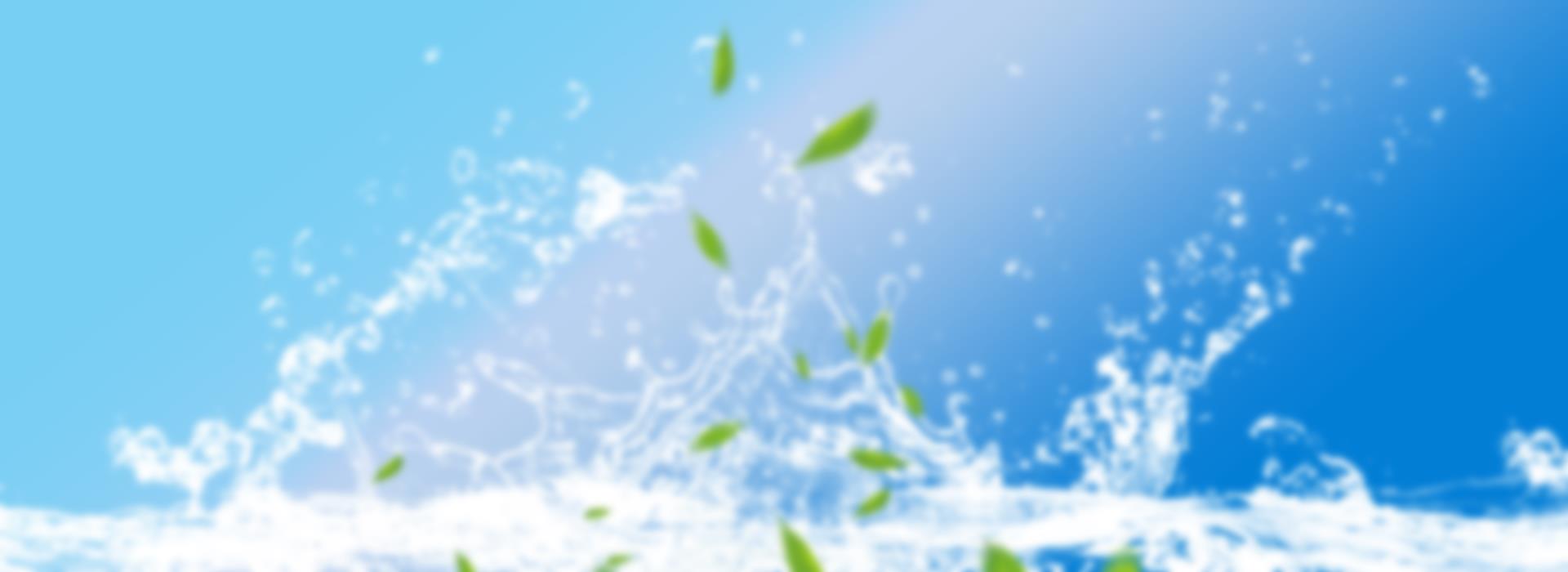 Ghi nhớ
- Nước có thể tồn tại ở thể lỏng, thể khí (hơi) và thể rắn. Nước ở thể lỏng và thể khí không có hình dạng nhất định. Nước ở thể rắn (nước đá) có hình dạng nhất định.
Câu 1
Đây là một hiện tượng thường thấy khi cơm hoặc nước sôi.
2
3
4
1
1
2
3
4
1
2
3
4
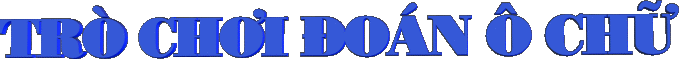 Hết giờ
BA  THỂ  CỦA  NƯỚC
1
Câu 2
Đây là một hiện tượng chuyển thể của nước từ thể khí sang thể lỏng.
2
3
4
1
2
3
4
2
3
4
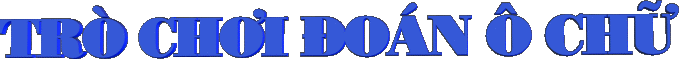 Hết giờ
BA  THỂ  CỦA  NƯỚC
2
Câu 3
Đây là một hiện tượng chuyển thể của nước từ thể rắn sang thể lỏng.
3
4
1
2
3
4
3
4
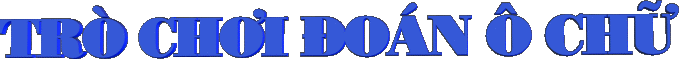 Hết giờ
BA  THỂ  CỦA  NƯỚC
3
Câu 4
Đây là một hiện tượng chuyển thể của nước từ thể lỏng sang thể rắn.
4
1
2
3
4
4
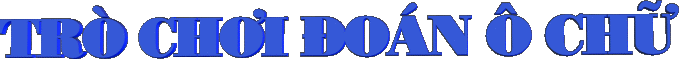 Hết giờ
BA  THỂ  CỦA  NƯỚC
4
Câu 5
Dựa vào các từ hàng ngang em và các chữ cái ở cột dọc, em hãy đoán từ khóa của ô chữ?
1
3
2
4
Từ khóa
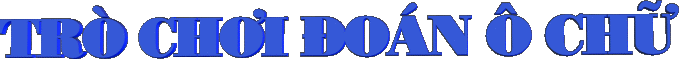 Hết giờ
BA  THỂ  CỦA  NƯỚC
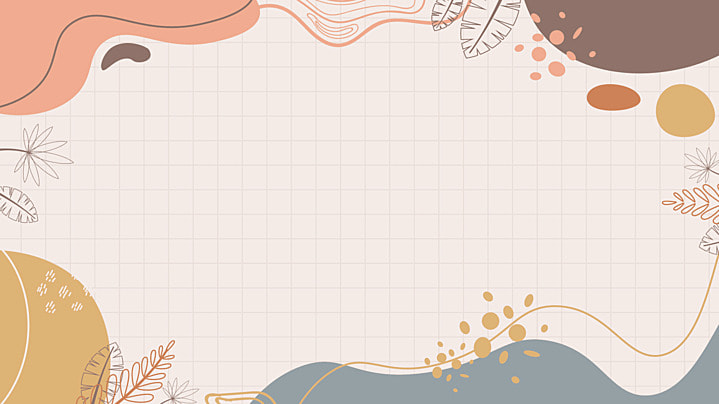 TIẾT HỌC HÔM NAY ĐẾN ĐÂY LÀ KẾT THÚC
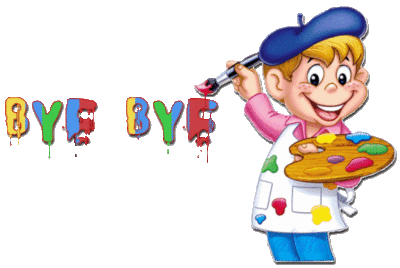